Alaska Ocean Observing System
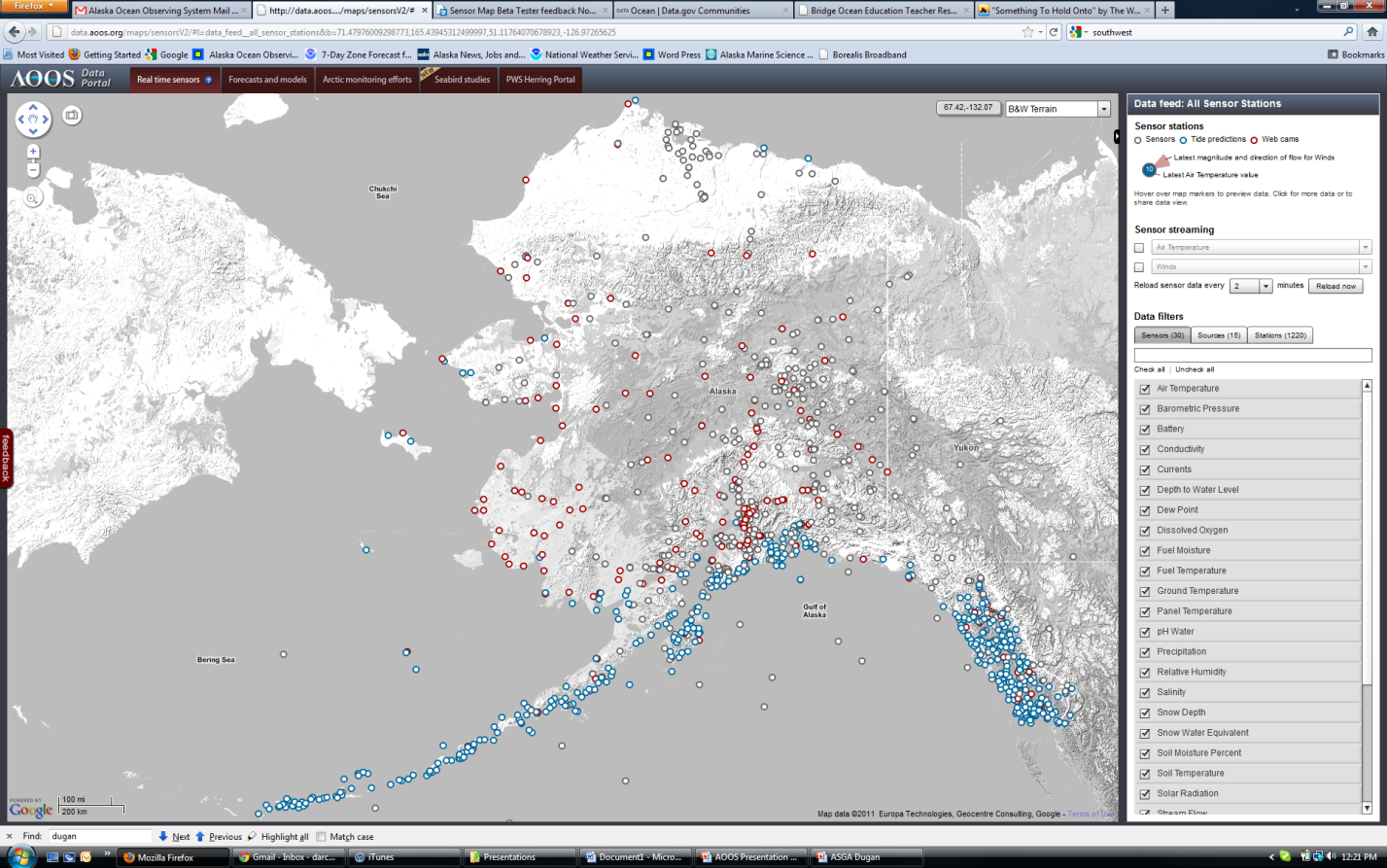 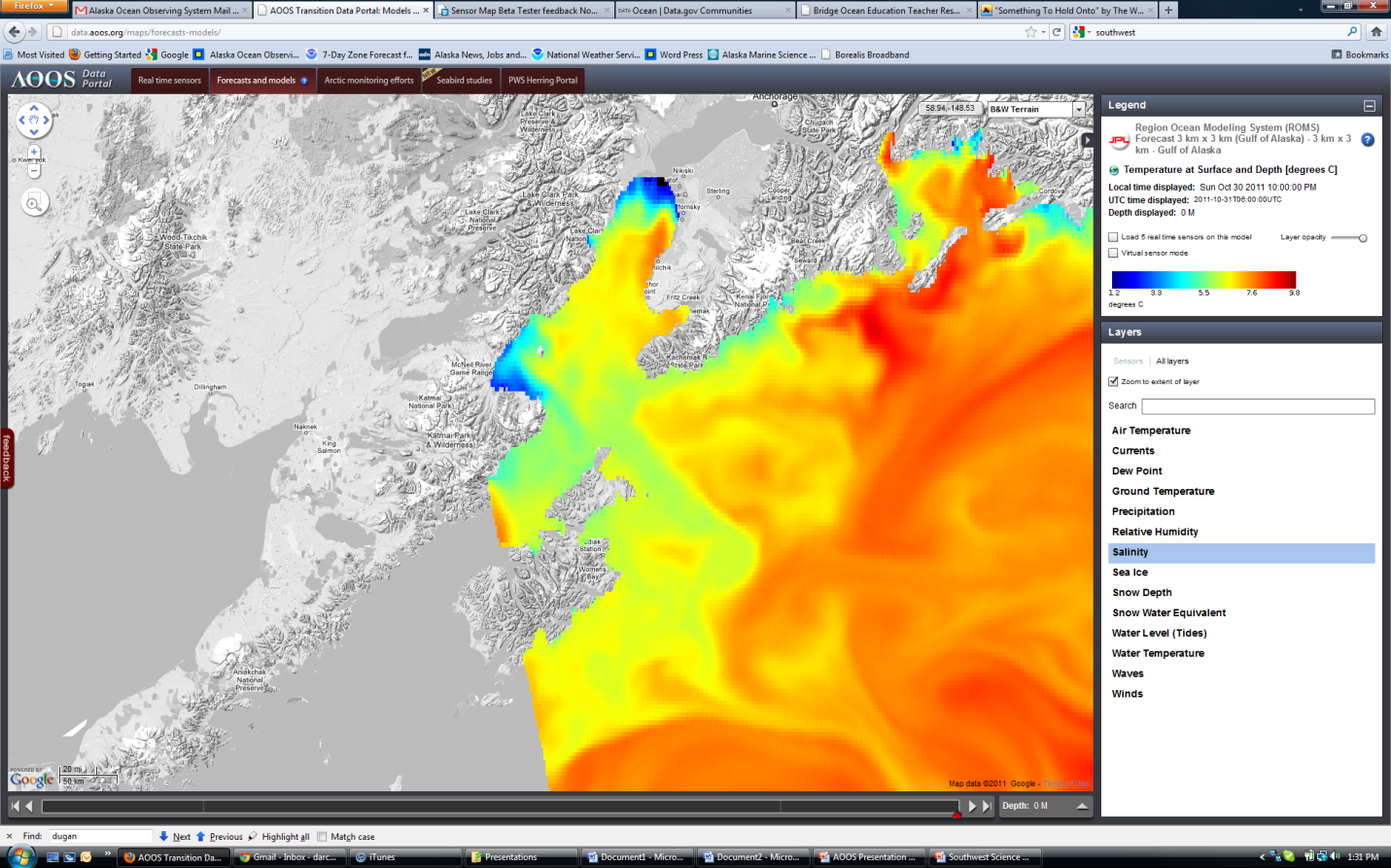 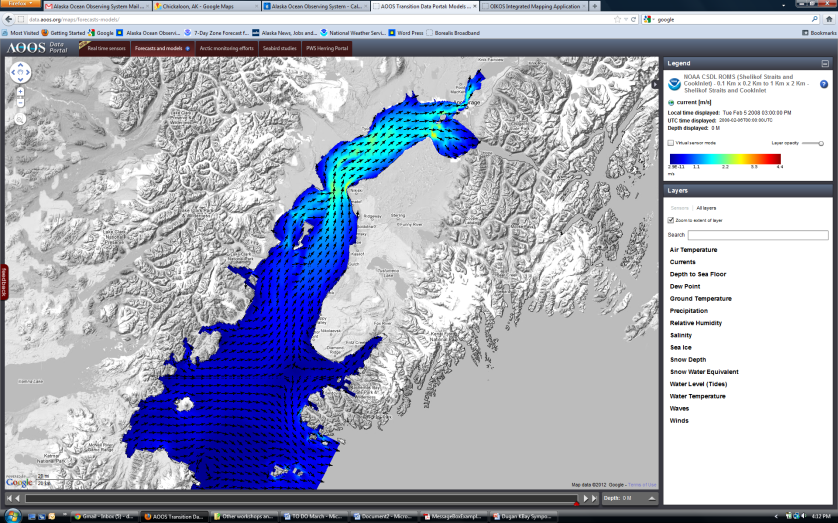 Molly McCammon
July 27, 2012
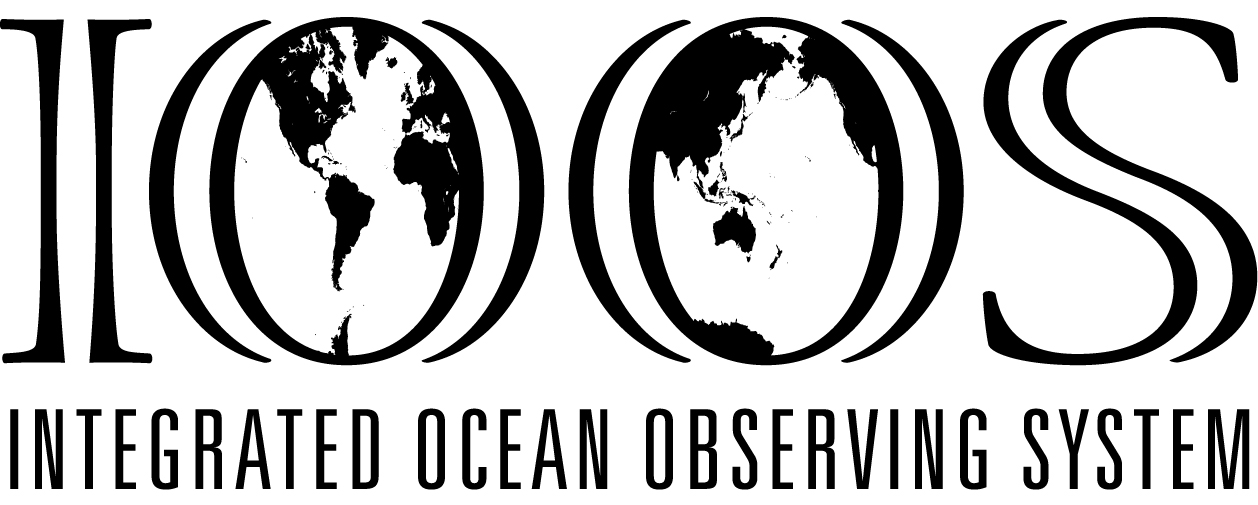 IOOS (National) Vision & Goals
VISION:  To better detect, assess & predict effects of large-scale changes in oceans on coastal ecosystems, resources & human populations by seamlessly linking observations, models & data, in order to:

Improve prediction of climate change impacts
Improve safety & efficiency of marine operations 
More effectively protect & restore healthy coastal ecosystems
Sustain marine resources
Mitigate effects of natural hazards
Reduce public health risks
Improve national security 
(adapted from: An Integrated and Sustained Ocean Observing System, Ocean.US 2002)
U.S. IOOSMulti–Scale System
Global Ocean 
Climate Component
GOOS/GCOS
Coastal Ocean
Component
Great
Lakes
ALASKA
NorthEast
NW
Mid-Atlantic
Regional
Observing
Systems
Southeast
Pac
Islands
Cen
Calif
Gulf of
Mex
S
Calif
Carrib
National
Backbone
Low
Resolution
High
3
[Speaker Notes: 7. The IOOS is a multi-scale system consisting of two interdependent components, 

one for the Global Ocean and 
one for U.S. coastal waters and Great Lakes.

The coastal component consists of a 
National Backbone with 
Regional Coastal Ocean Observing Systems nested in it.

The global ocean-climate component is primarily concerned with global climate change, natural hazards & marine services.

The coastal component is primarily concerned with the impacts of climate change, natural hazards and human activities on the coastal zone and the Great Lakes.

Plans for the global ocean-climate component were completed in the late 1990’s and implementation is underway.

Plans for the initial coastal component have been completed and approved recently and implementation is just beginning.]
AOOS is User-Driven
Stakeholder concerns

Climate change impacts

Increased coastal erosion
Changing marine ecosystems
Unstable sea ice and uncertain freeze/thaw dates
Fewer subsistence resources
More shipping = more oil spill potential
Changing sea state: more fog, storms, winds, waves
Data Management
Integration & Analysis
Information Products Needed

Nowcasts
Warnings & bulletins
Forecasts
Weekly, monthly & seasonal outlooks

Futurecasts
Scenarios & projections
Observations
Standards
Data discovery
Data transport
Online browsing
Data archive
Satellites
Fixed platforms
Ships
Drifters
Floats
AUVs
Outcomes: Meeting  Societal Goals
AOOS Founding Board Members
State
Fish and Game
Environ Conservation 
Natural Resources
Research
Univ of AK
Sea Grant
AK SeaLife Center 
Prince William Sound Science Center/
     Oil Spill Recovery Inst.
US Arctic Research Commission
North Pacific Research Board
Barrow Arctic Science Consortium 
NOAA AK Fisheries Science Center
Federal
USGS
NOAA 
Coast Guard
BOEM (MMS)
Other
Marine Exchange of Alaska
2011-2012 AOOS Officers
Chair –Ed Page, Marine Exchange
Vice-chair – Ed Fogels, ADNR
Secretary – Glenn Sheehan, BASC
Treasurer – Amy Holman, NOAA
Ex officio EXCOM – Tara Jones, ASLC
Projects & Programs
What We fund – (examples):
Marine Operations
Circulation and wind modeling, providing daily forecasts in Gulf of AK
Wave modeling (SWAN)
Wave buoys in Cook Inlet & Bering Sea**
Snotel stations in Prince William Sound & CI
AIS & weather sites**
Coastal Hazards
Alaska Harbor Observation Network – Kodiak &
	Seward
Sea Ice Atlas**
Water quality
Ocean acidification sensors**
Sea Ice Atlas**
Ecosystems, Fisheries & Climate Trends
Seward Line (long-term data series)
Glider for Arctic research**
Distributed Biological Observatory**
HF radars in Chukchi**
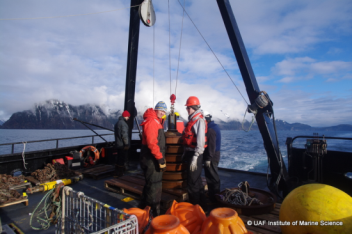 AOOS Ocean Portal
Linking AOOS data applications
View multiple types of 
	data on one interface
Sensors
Models
Remote Sensing
GIS & project data
In-situ observations
View available time 
	ranges for each layer
Download data sets 
	simultaneously
Follow links to data sources
Data management for integrated research projects
Coastal marine spatial planning tools
Public access to industry data
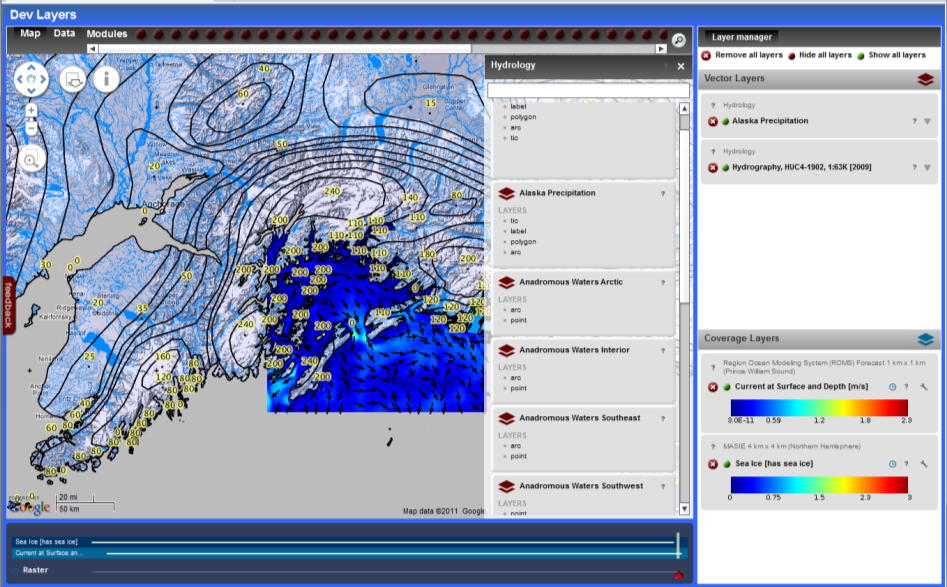 [Speaker Notes: This system will allow users to visualize, query and integrate data from multiple source types (sensors, models, remote sensing, GIS data layers and in situ observations) on a single platform.
planning and management]
Arctic Research Assets Map
Used for research planning.


Reduce duplication of effort
Identify gaps
Avoid collisions
Opportunities for collaboration
Holistic view of research effort
Includes ship & aircraft tracks

Have added studies; now expanding to western AK and then statewide
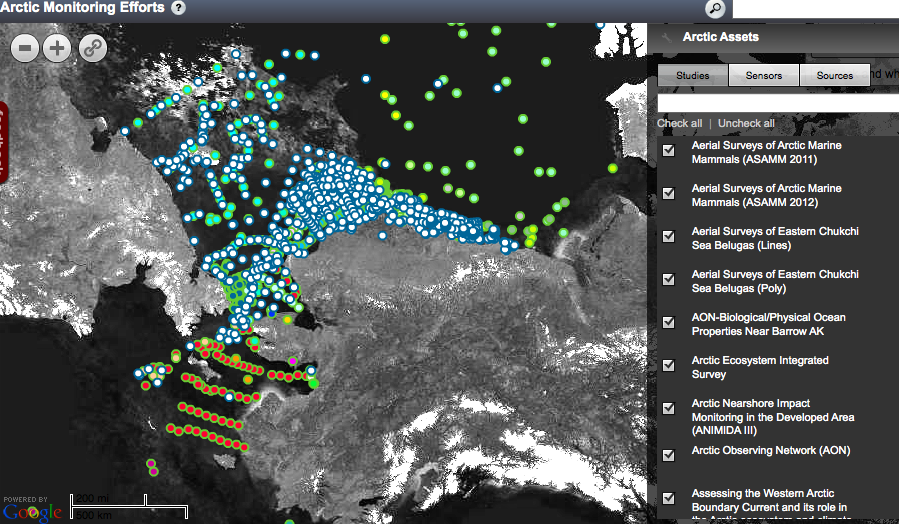 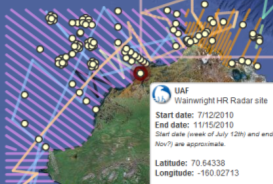 Real-Time Sensor Map
Over 3,000 sensors
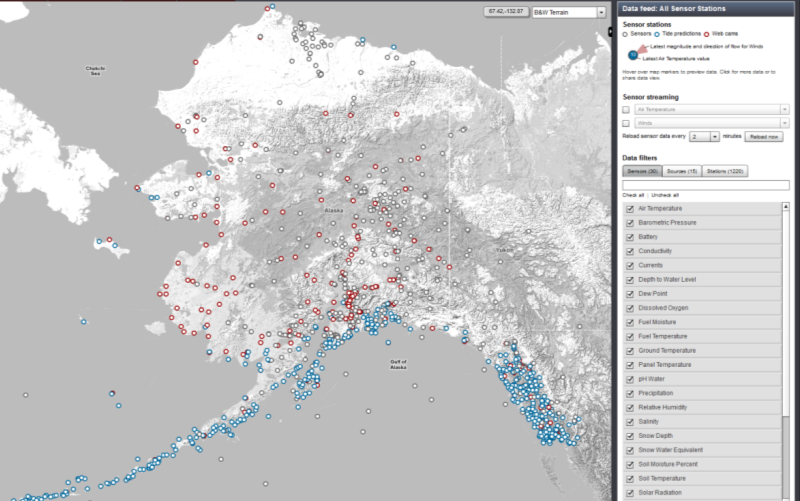 Air temp
Barometric Pressure
Currents
Water level
Ground temp
Precipitation
Humidity
Salinity
Snow depth
Stream flow
Stream height
Tides
Water temp
Web cams
Weather
Wind
More….
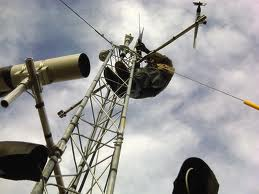 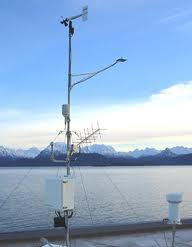 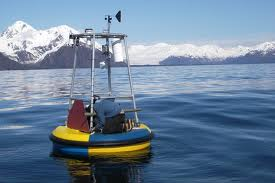 [Speaker Notes: Pulling 3,000+ real-time sensors
Broadest interpretation of “coastal”
Google interface
Zoom in on the Homer area]
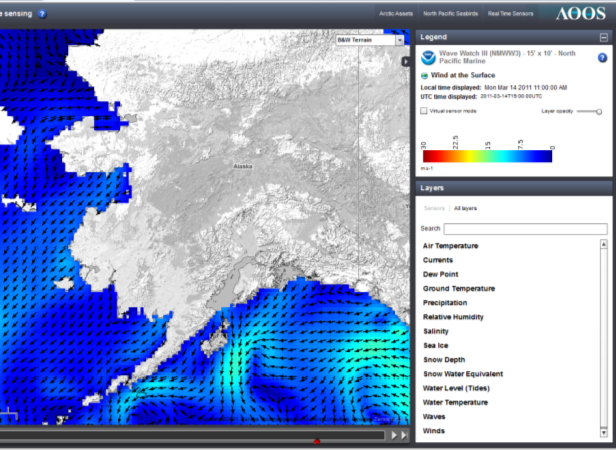 Model Explorer
Useful Parameters
Air Temp
Currents
Dew point
Ground Temp
Precipitation
Relative Humidity 
Salinity
Sea Ice
Snow Depth
Snow Water Equivalent
Water Level (tides)
Water Temperature
Waves
Wind
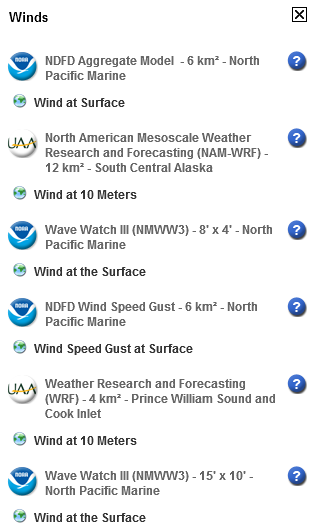 [Speaker Notes: Have list of models]
Currents
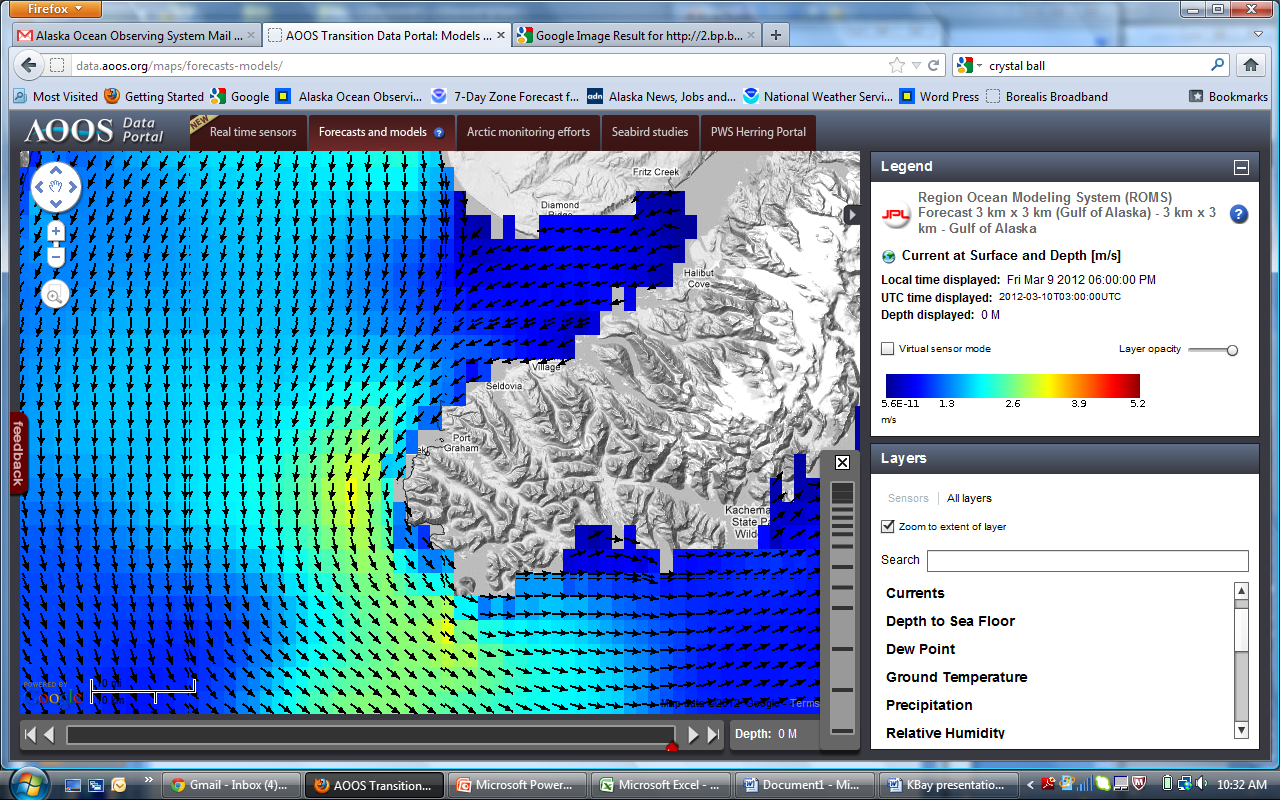 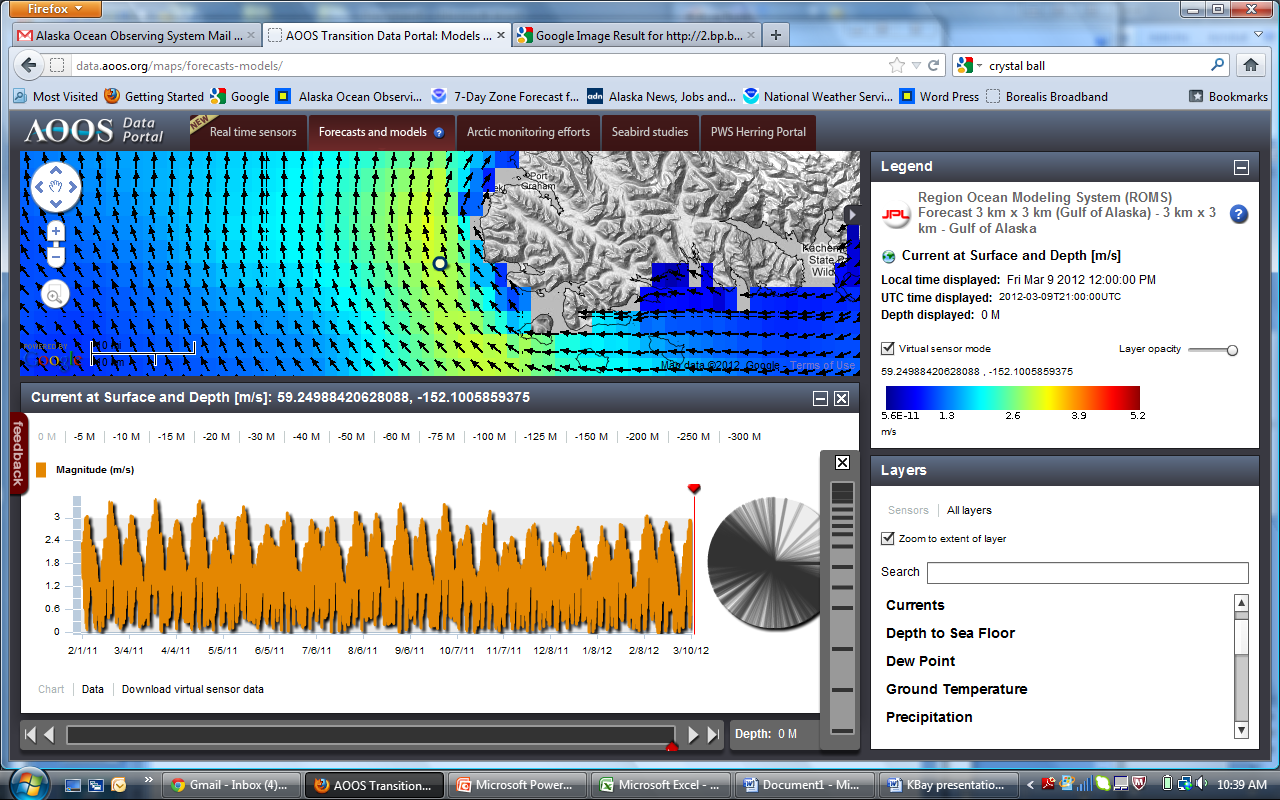 Drop your own virtual sensor
[Speaker Notes: Have list of models]
Ocean Portal: Cook Inlet Demonstration
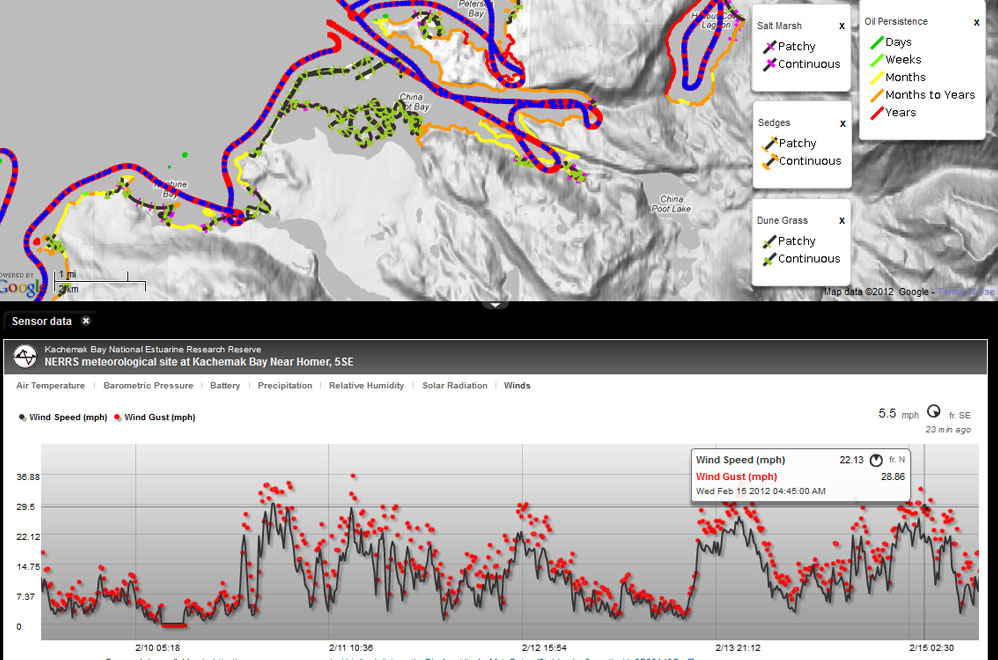 STAMP ProjectSpatial Tools for Arctic Mapping & Planning
Strong state support for data integration
Focus on identifying needs for data layers for decision support: human uses, 
    20 year climate scenarios, environmental (physical, biological, chemical)
What info do stakeholders need to plan for
	potential commercial fisheries in Arctic?
What tools do decision-
	makers need? Scenarios? 
	Cumulative impacts?
1.5 year, $760k
Partners: AOOS, UA, TNC
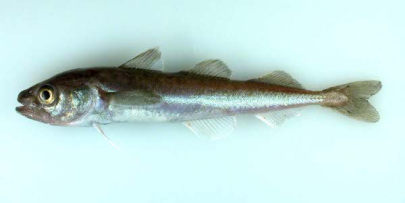 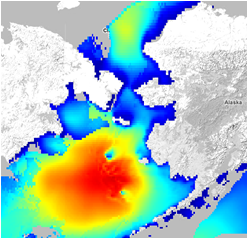 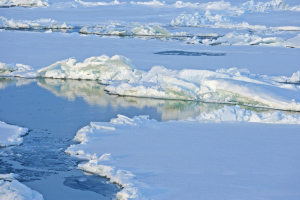 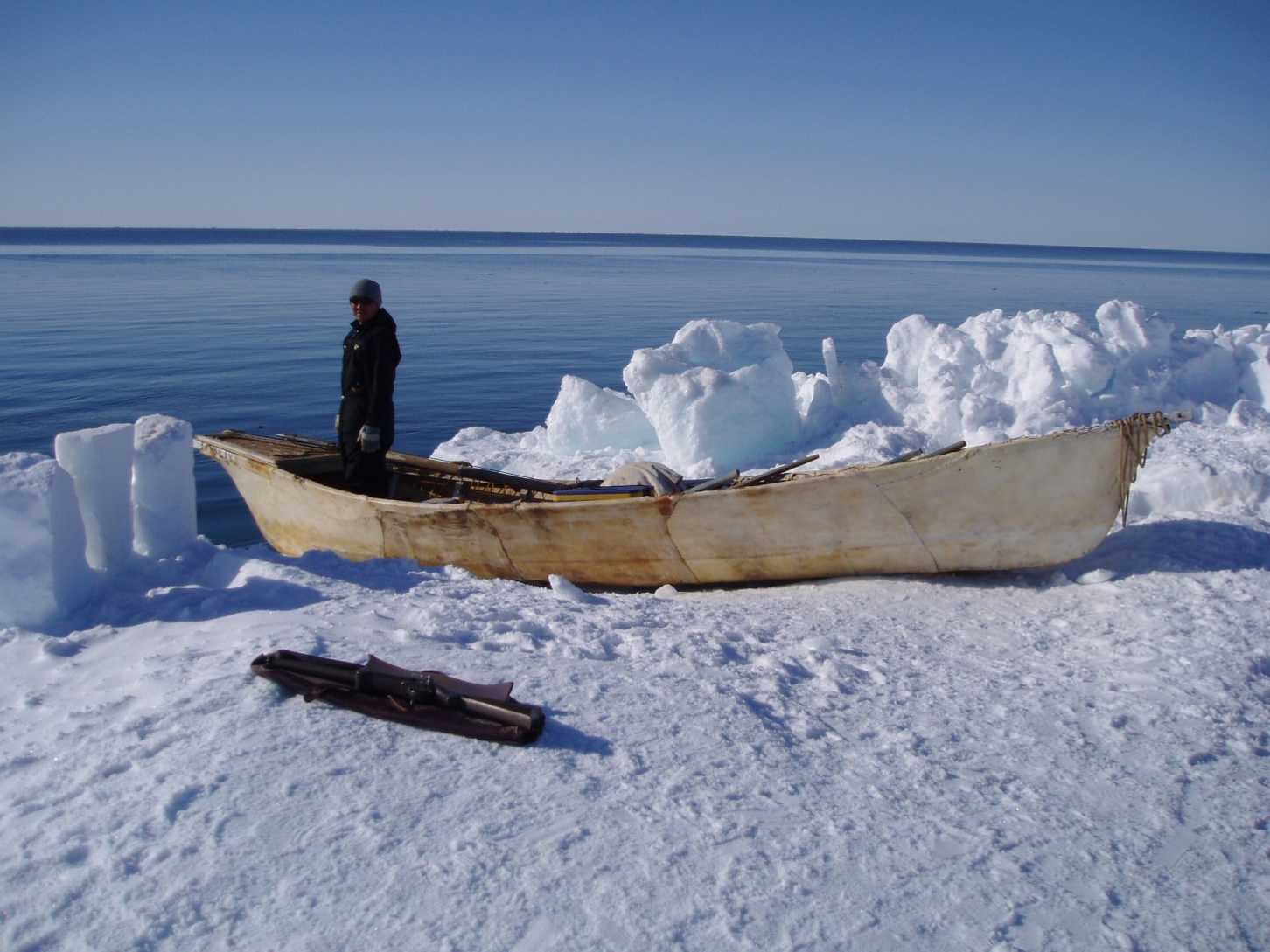 STAMP: Sea Ice Concentration (Daily Snapshot 1978-Current)
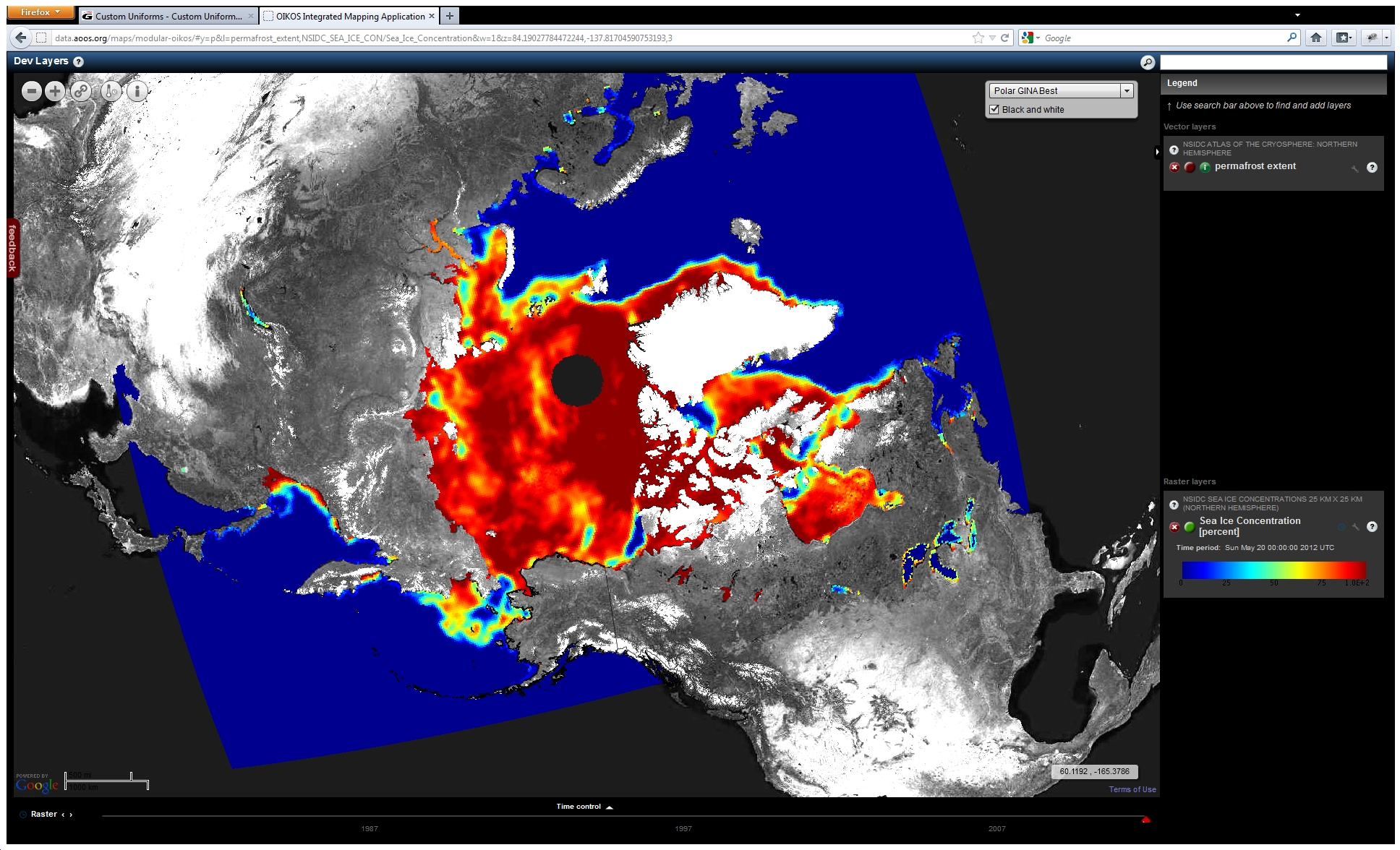 D
Industry/NOAA Data Sharing MOA
Signed in August  by NOAA & 3 companies: Shell, Statoil & ConocoPhillips
Umbrella agreement committing industry to sharing data with government and public
1st priority: Annex #1, met ocean data in real-time to assist weather forecasting & sea ice images for forecasting – now signed
2nd priority: Annex #2, historic met-ocean data and non-real time environmental studies data
3rd priority: Annex #3,  hydrographic & bathymetry surveys for charting, habitat mapping
AOOS Data Portal: public access to industry data
NOAA data centers: archives and access
Thanks
www.aoos.org
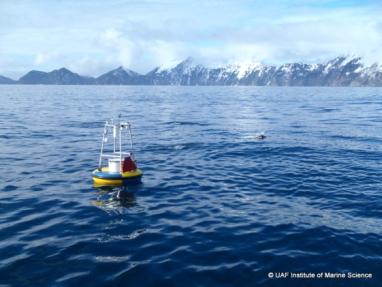 Acknowledgements:
Axiom Consulting & Design, and many, many other partners on the federal, state, regional, and local level
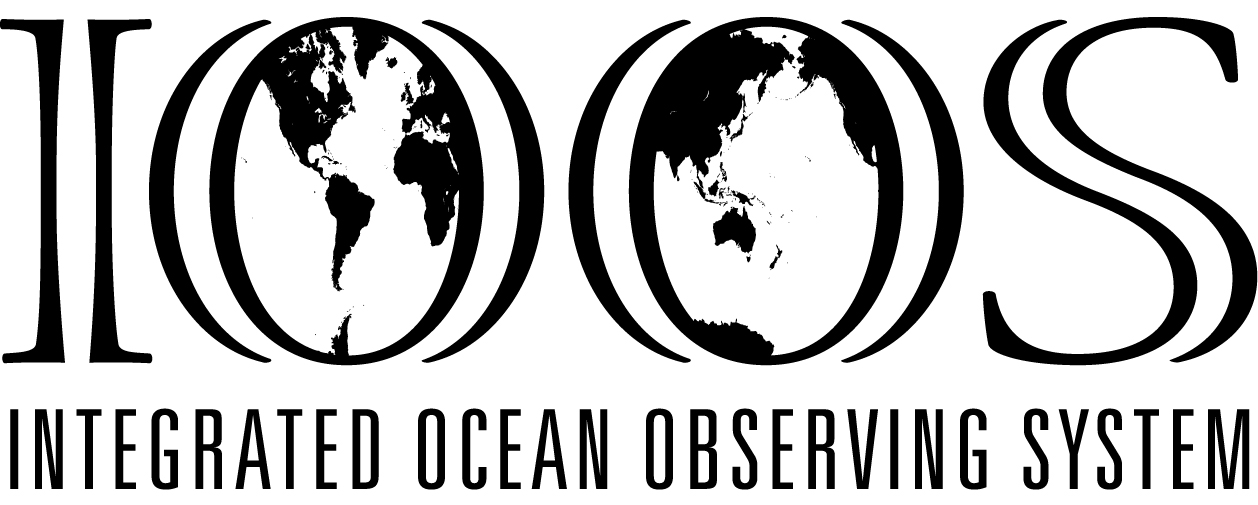 [Speaker Notes: AOOS is a network of partners]